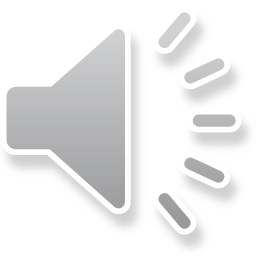 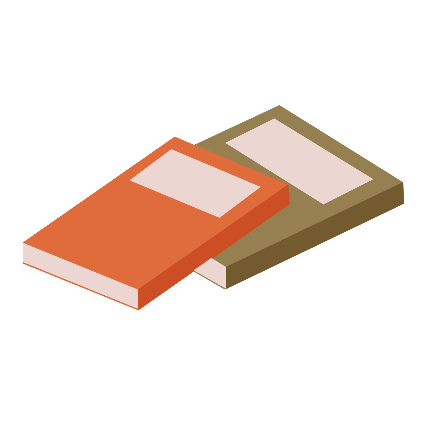 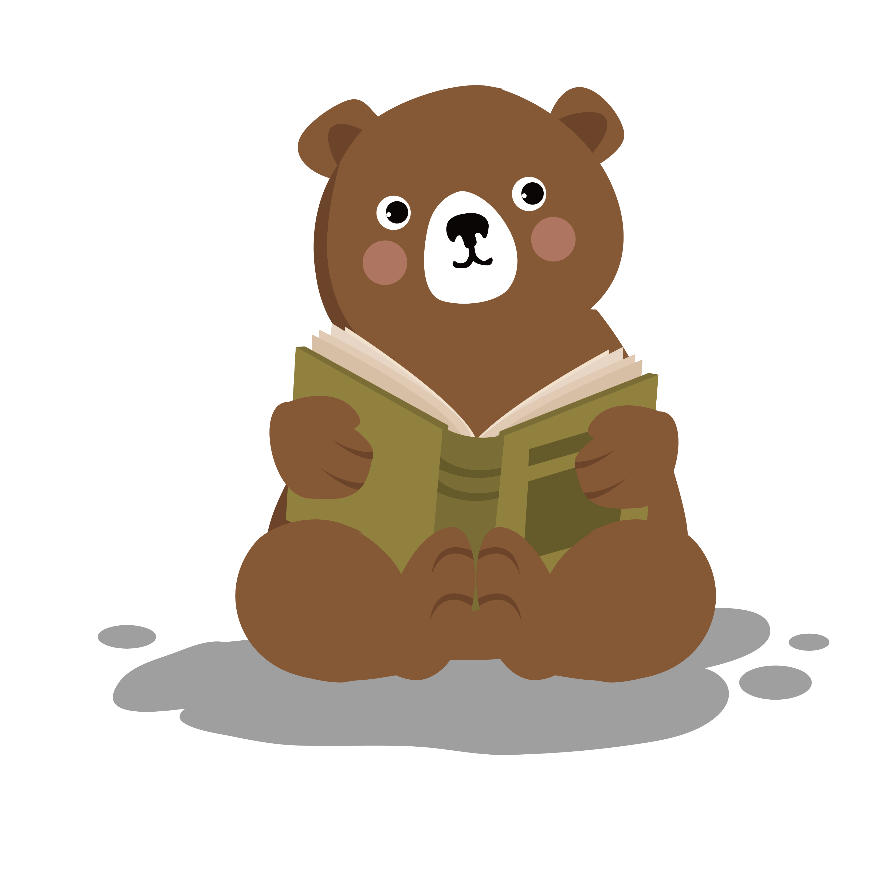 Luyện từ và câu
Ôn tập về câu
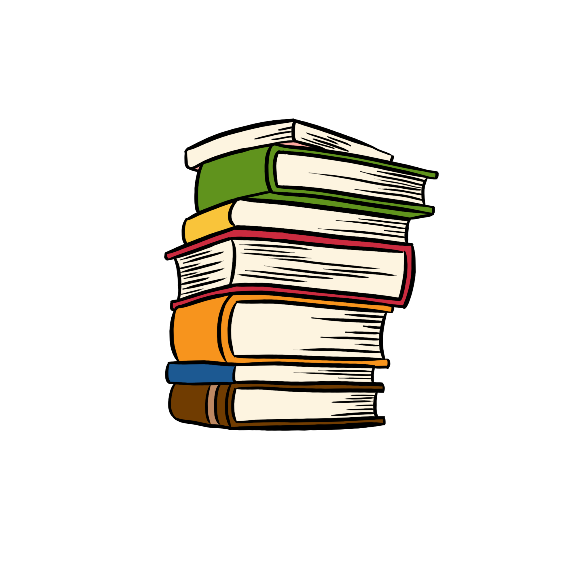 (Trang 171)
Mục tiêu
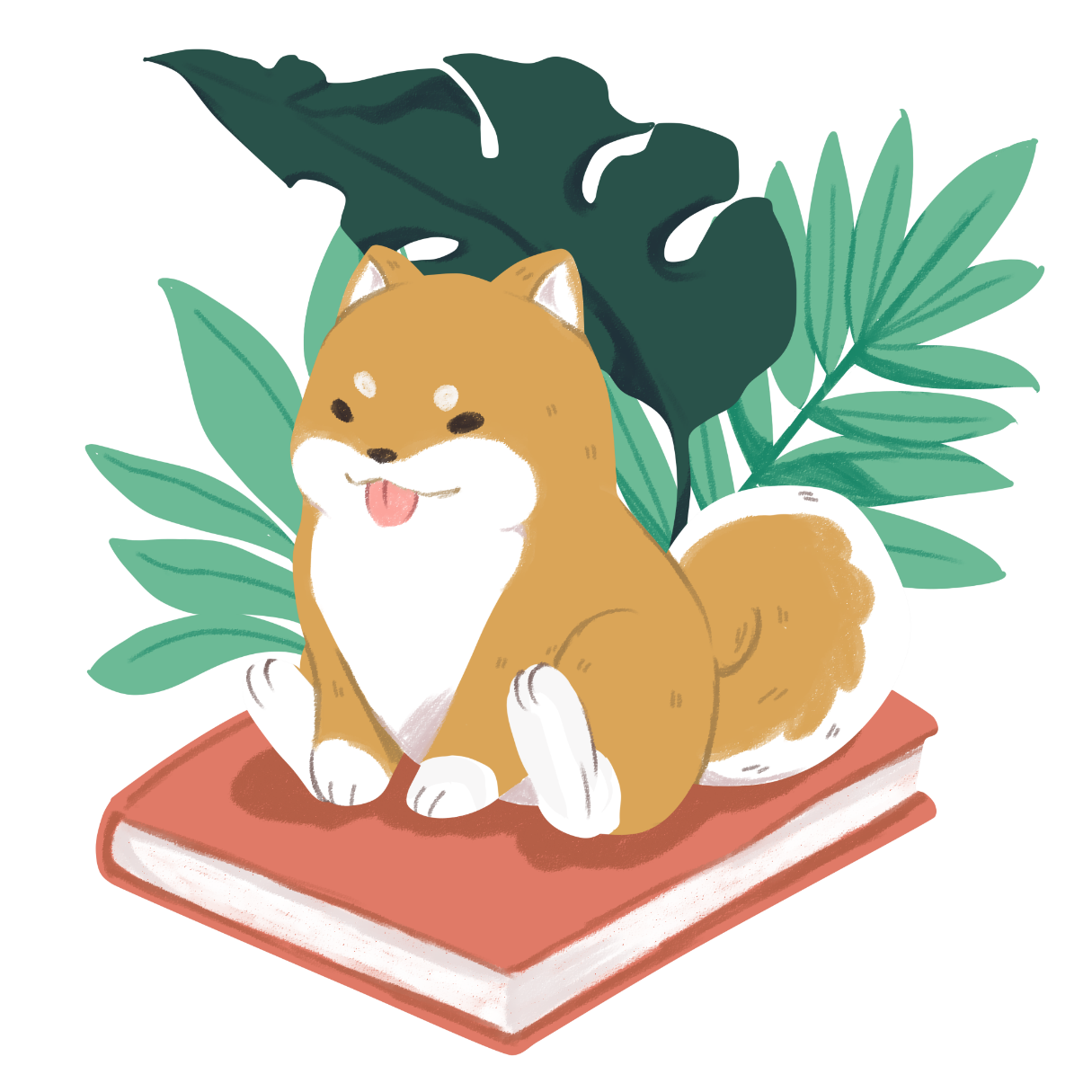 Tìm được 1 câu hỏi, 1 câu kể, 1 câu cảm, 1 câu khiến và nêu được dấu hiệu của mỗi kiểu câu đó (BT1).
1
Phân loại được các kiểu câu kể (Ai làm gì? Ai thế nào? Ai là gì?), xác định được chủ ngữ, vị ngữ trong từng câu theo yêu cầu (BT2).
2
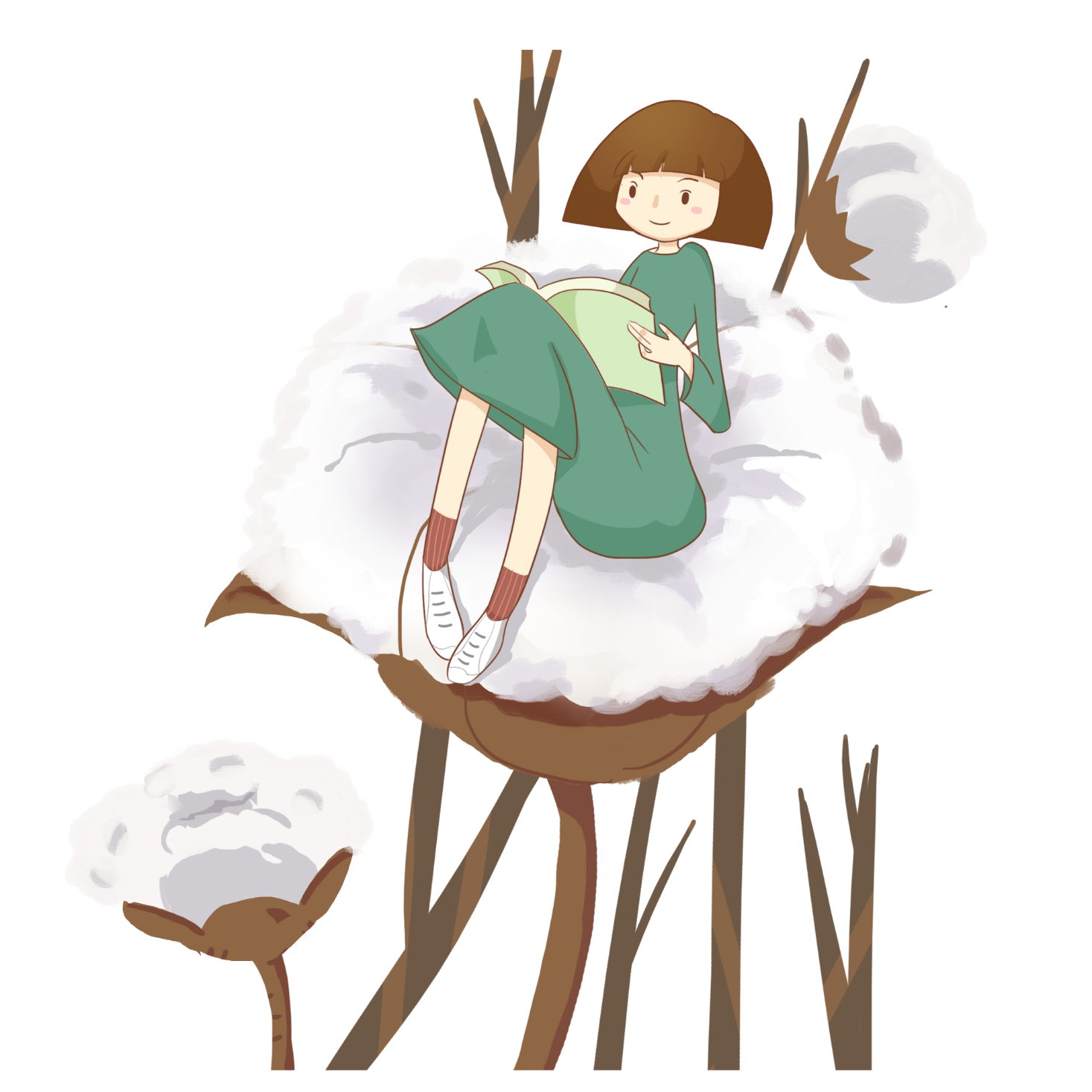 Bài tập 1
Em đã từng được học các kiểu câu nào?
Câu kể
1
3
2
4
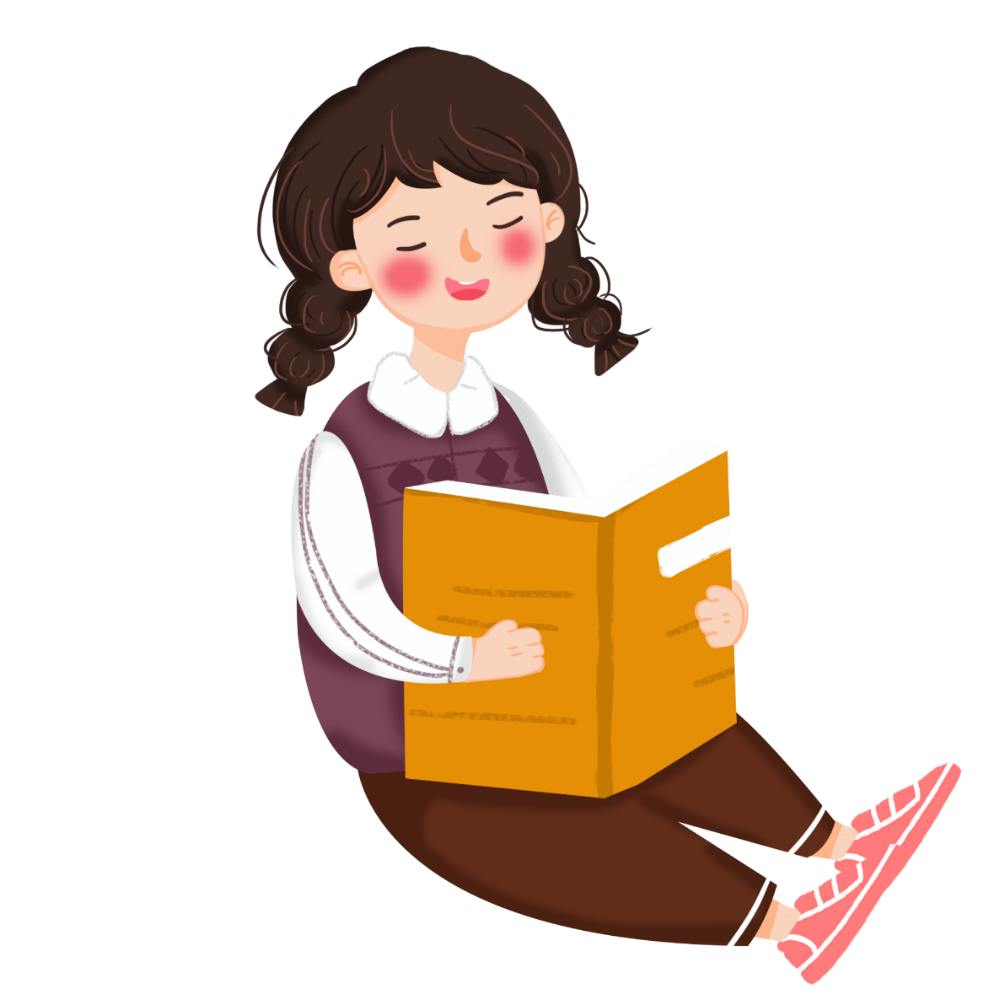 Câu hỏi
Câu khiến
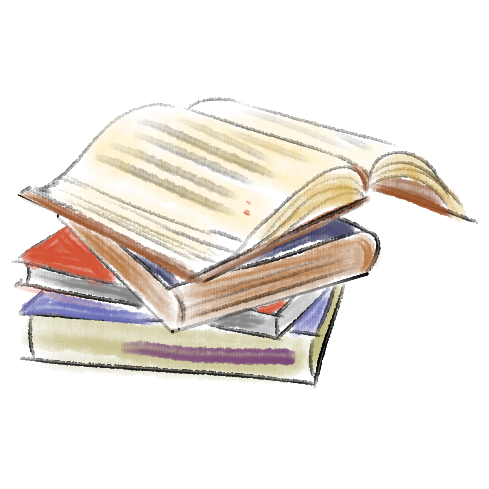 Câu cảm
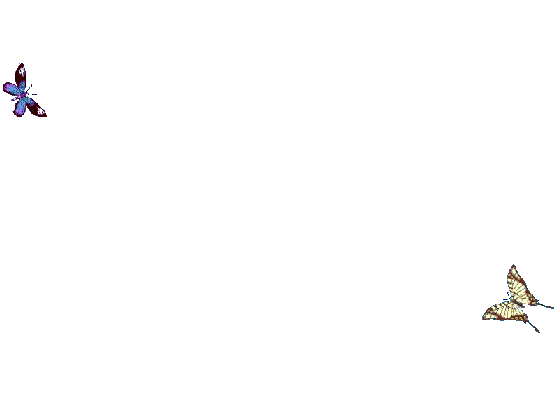 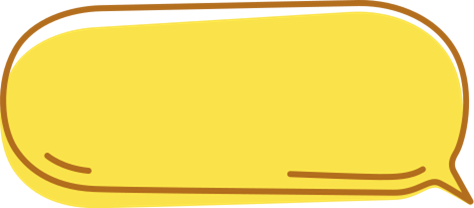 Các kiểu câu đó có chức năng và dấu hiệu nhận biết là gì?
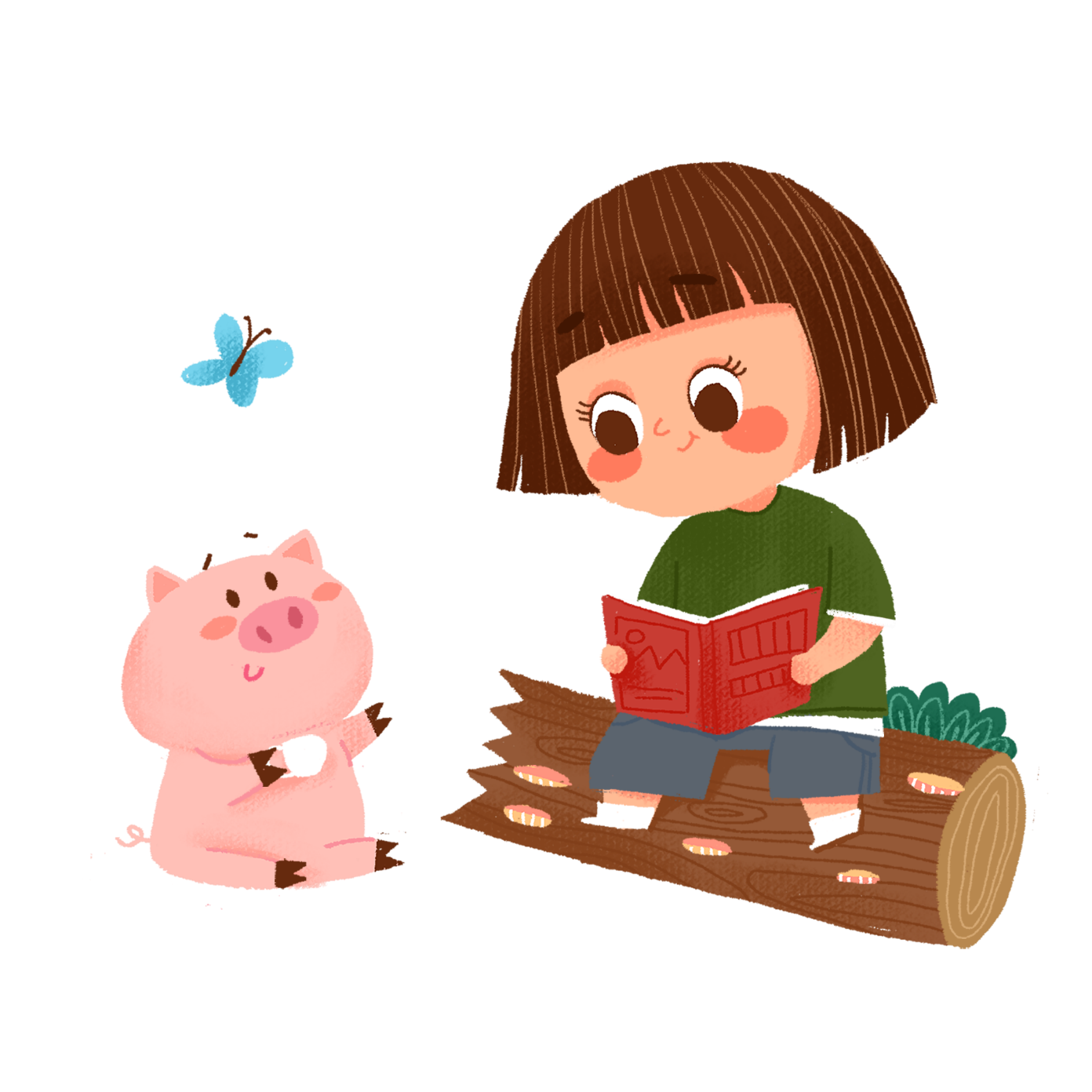 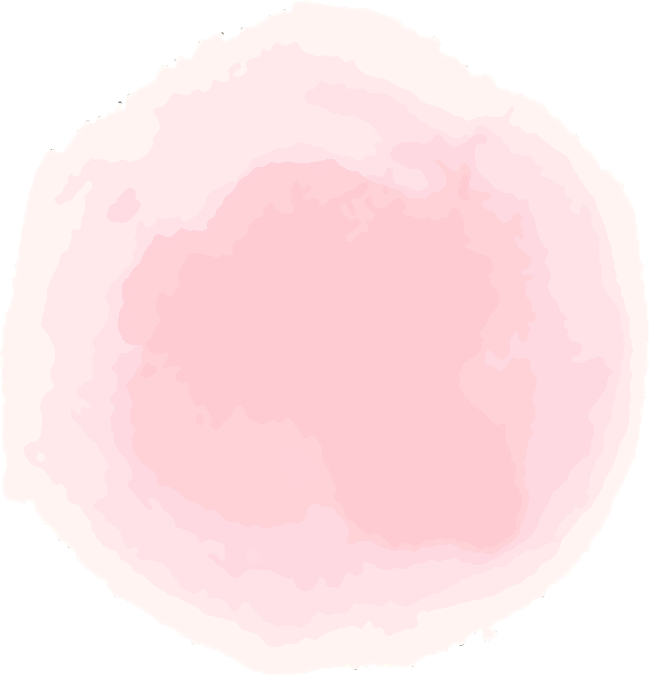 Mỗi kiểu câu có một chức năng riêng. Ta cần nắm rõ chức  năng của chúng để sử dụng khi nói hay viết cho phù hợp. 
	Để nhận biết các kiểu câu này, ta có thể căn cứ vào dấu câu, từ ngữ đặc biệt và nội dung mà câu biểu đạt.
Các kiểu câu
Dùng để kể, tả, giới thiệu hoặc bày tỏ ý kiến, tâm tư, tình cảm.
Dấu chấm
ai, gì, nào, sao, không,…
Dùng để hỏi về điều chưa biết.
Dấu chấm hỏi
Ôi, a, ôi chao, trời, trời ơi,…
Dùng để bộc lộ cảm xúc.
Dấu chấm than
Hãy, chớ, đừng, mời, nhờ, yêu cầu, đề nghị,...
Dấu chấm than, dấu chấm
Dùng để nêu yêu cầu, đề nghị, mong muốn.
Đọc mẩu chuyện vui và thực hiện nhiệm vụ sau:
a. Tìm trong mẩu chuyện trên:
- Một câu hỏi.
- Một câu kể.
- Một câu cảm.
- Một câu cầu khiến.

b. Nêu những dấu hiệu của mỗi kiểu câu nói trên.
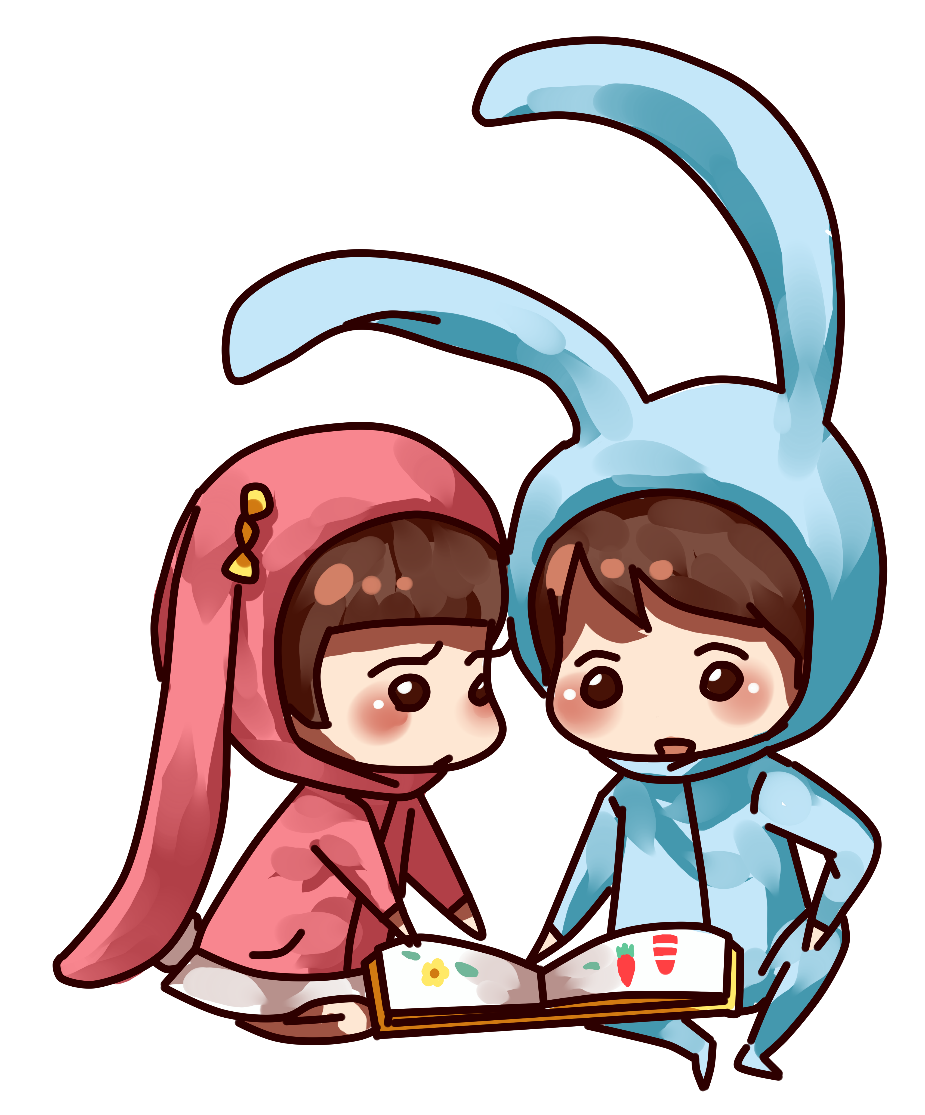 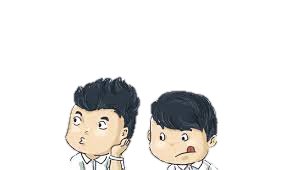 Nghĩa của từ “cũng”
Cô giáo phàn nàn với mẹ của một học sinh:
- Cháu nhà chị hôm nay cóp bài kiểm tra của bạn.
- Thế thì đáng buồn quá! Nhưng vì sao cô biết cháu 
đã cóp bài của bạn ạ?
- Thưa chị, bài của cháu và bạn ngồi cạnh cháu có những lỗi giống hệt nhau.
							Bà mẹ thắc mắc:
					- Nhưng cũng có thể là bạn cháu cóp bài của cháu?
					- Không đâu! Đề bài có câu hỏi như thế này: “Em hãy cho biết 						đại từ là gì.” Bạn cháu trả lời: “Em không biết.” Còn cháu thì 						viết: “Em cũng không biết.”
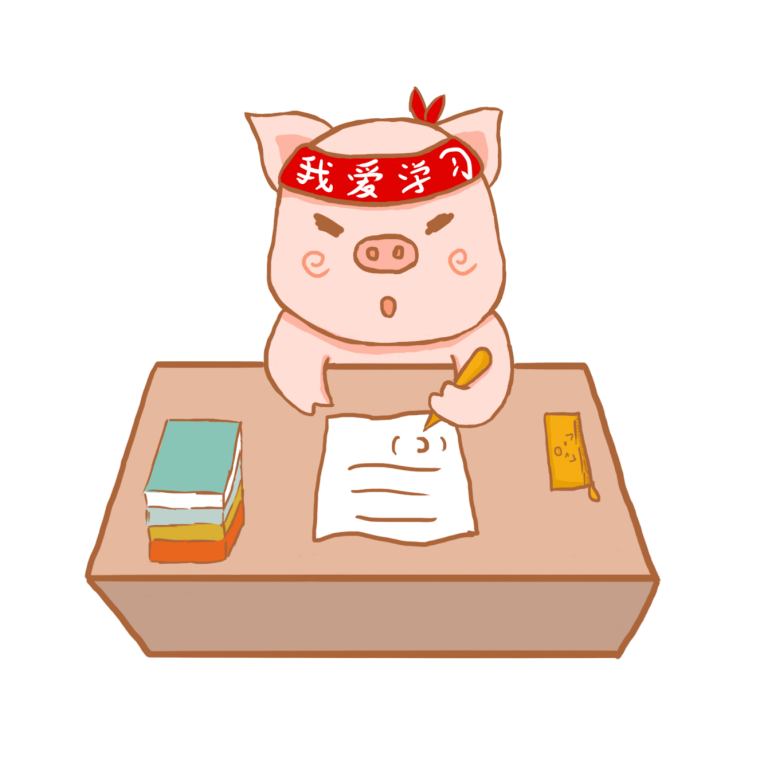 Bài tập 1
- Câu dùng để hỏi những điều chưa biết. 
- Cuối câu có dấu chấm hỏi.
Nhưng vì sao cô biết cháu đã cóp bài của bạn ạ?
Nhưng cũng có thể là bạn cháu cóp bài của cháu?
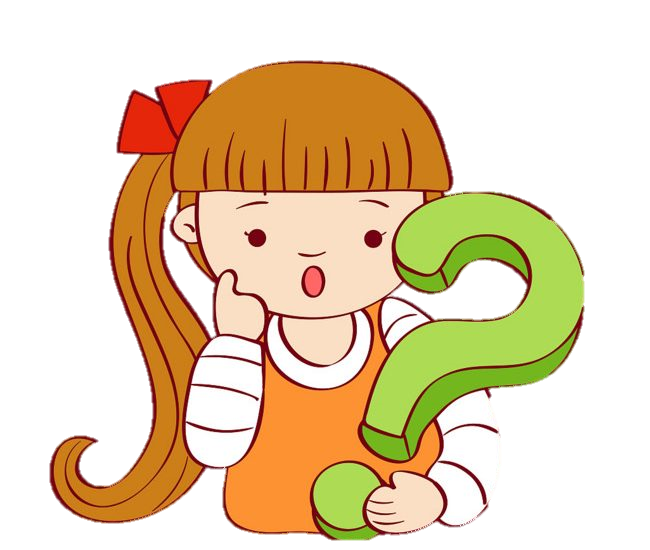 Bài tập 1
Cô giáo phàn nàn với mẹ của một học sinh: 
Cháu nhà chị hôm nay cóp bài kiểm tra của bạn.
Thưa chị, bài của cháu và bạn ngồi cạnh cháu có những lỗi giống hệt nhau.
Bà mẹ thắc mắc:
Đề bài có câu hỏi như thế này:
Bạn cháu trả lời:
Em không biết.
Còn cháu thì viết:
Em cũng không biết.
- Câu dùng để kể sự việc hoặc bày tỏ ý kiến.
- Cuối câu có dấu chấm hỏi hoặc dấu hai chấm.
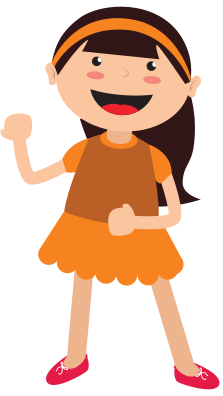 Bài tập 1
- Câu dùng để bộc lộ cảm xúc. 
- Cuối câu có dấu chấm than.
- Trong câu có từ: quá, đâu.
Thế thì đáng buồn quá!
Không đâu!
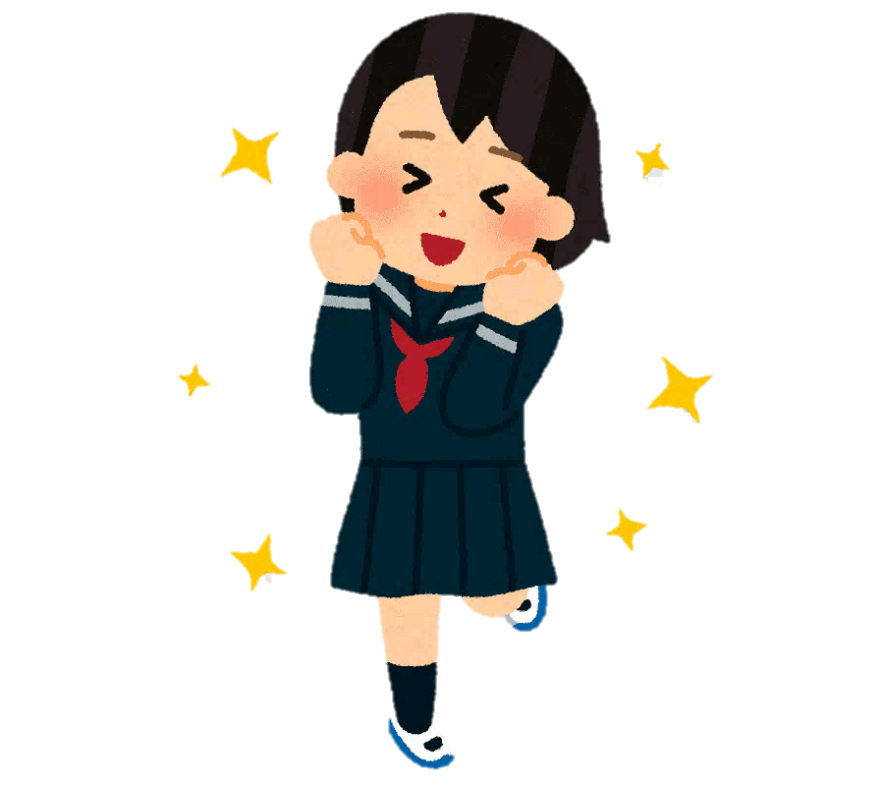 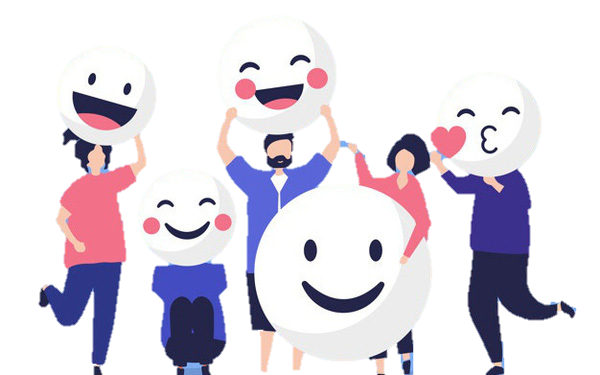 Bài tập 1
- Câu dùng để yêu cầu, đề nghị. 
- Cuối câu có dấu chấm.
- Trong câu có từ: hãy.
- Em hãy cho biết đại từ là gì.
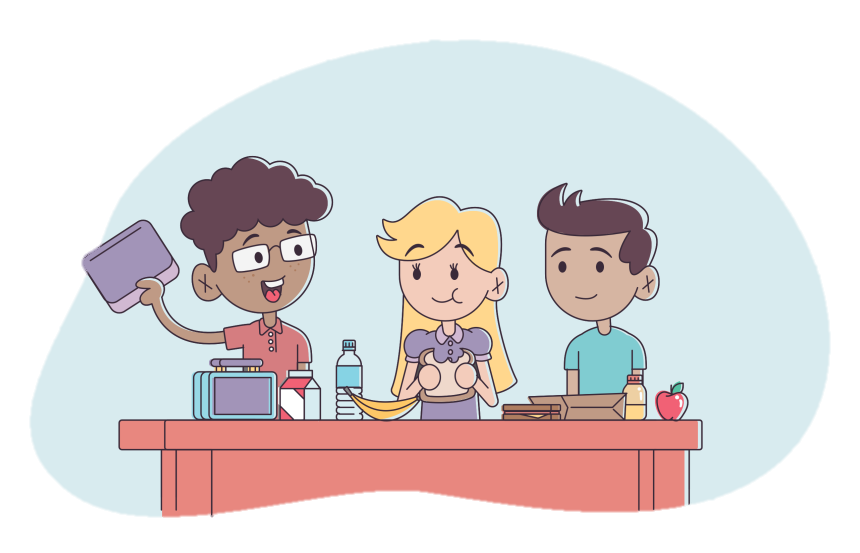 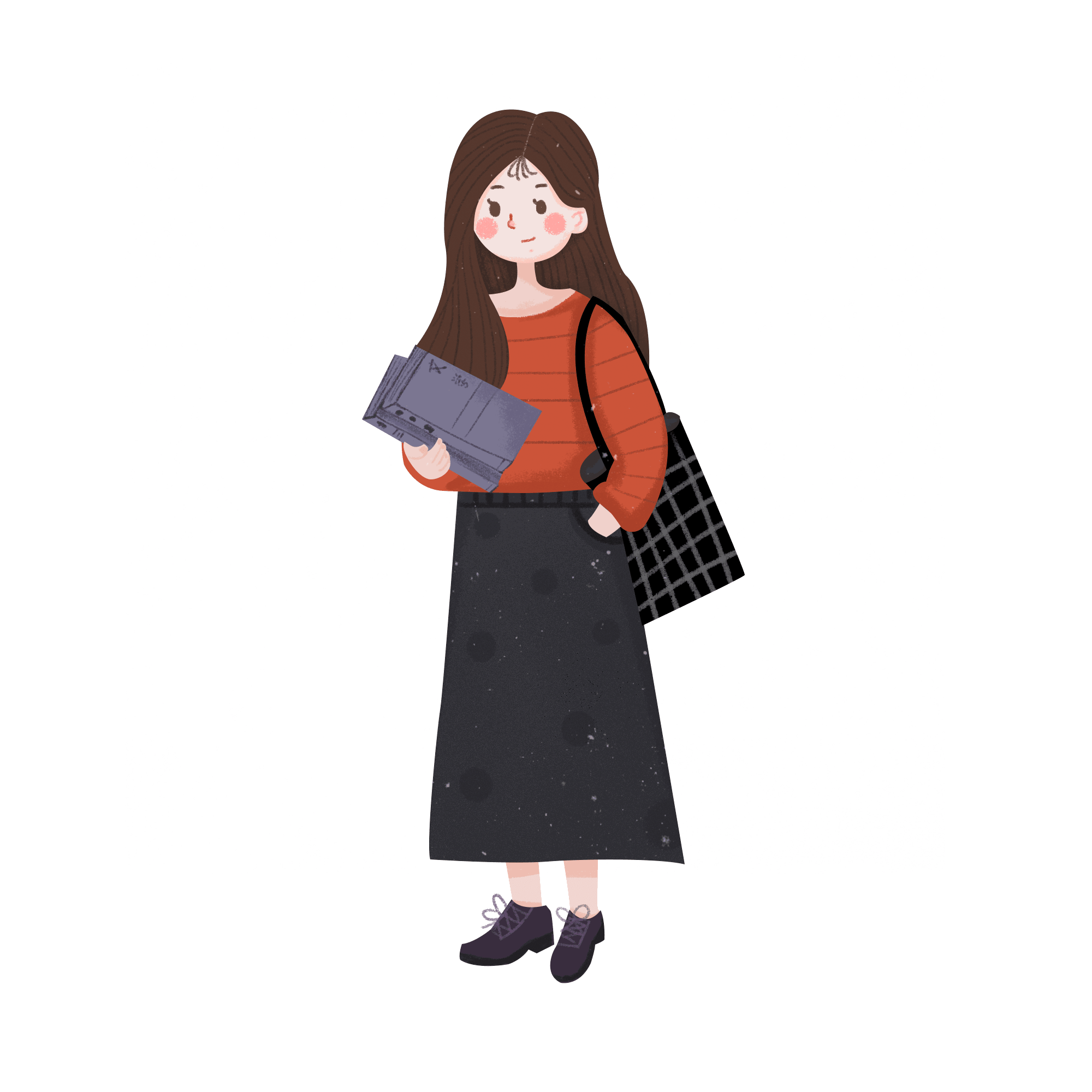 Em đã nắm được kiến thức về các kiểu câu rồi đó!
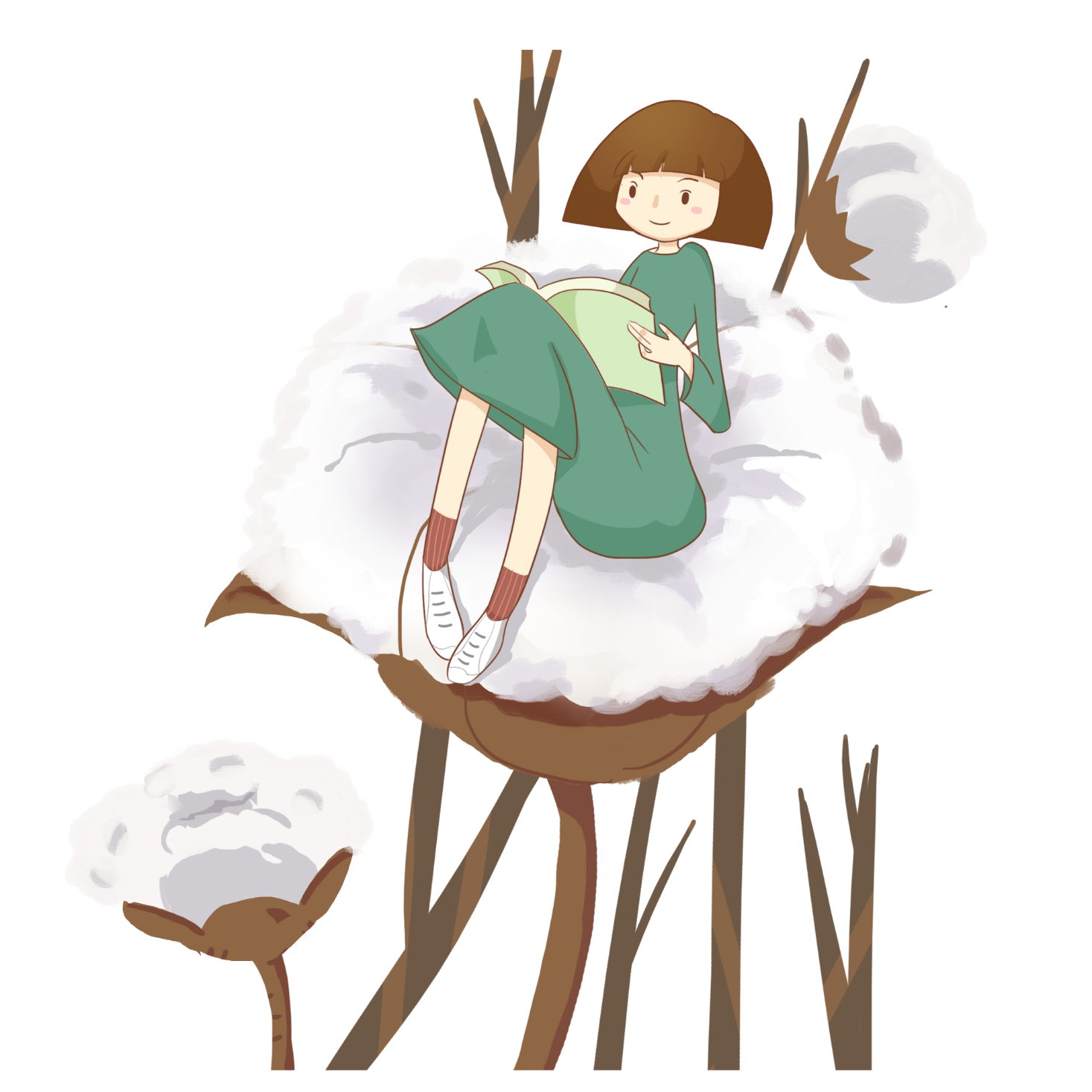 Bài tập 2
Em đã từng được học các kiểu câu kể nào?
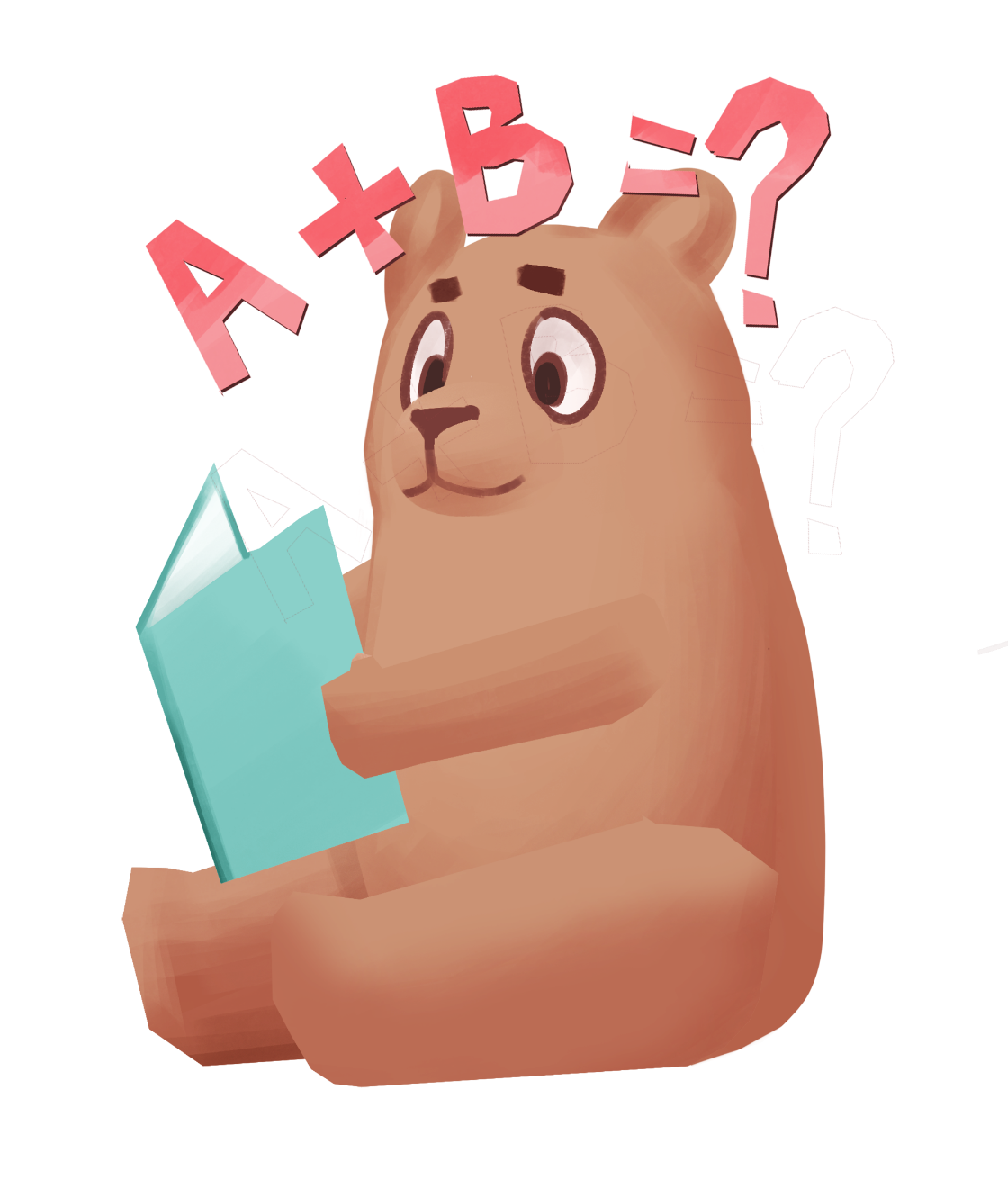 Ai làm gì?
1
3
2
Ai thế nào?
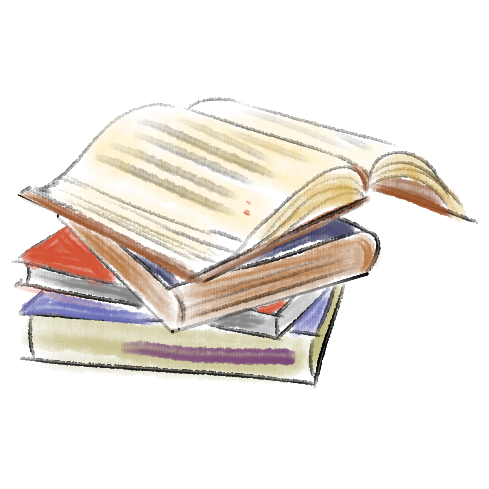 Ai là gì?
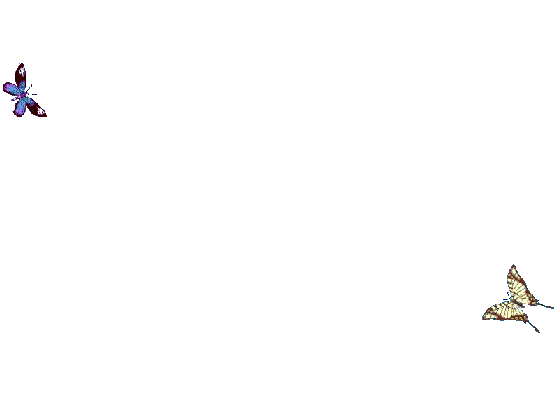 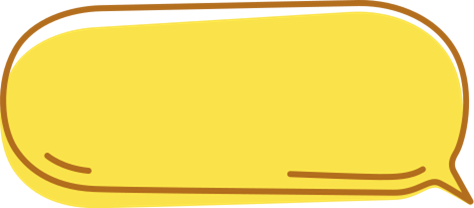 Để xác định một câu kể là kiểu câu kể nào, ta cần làm gì?
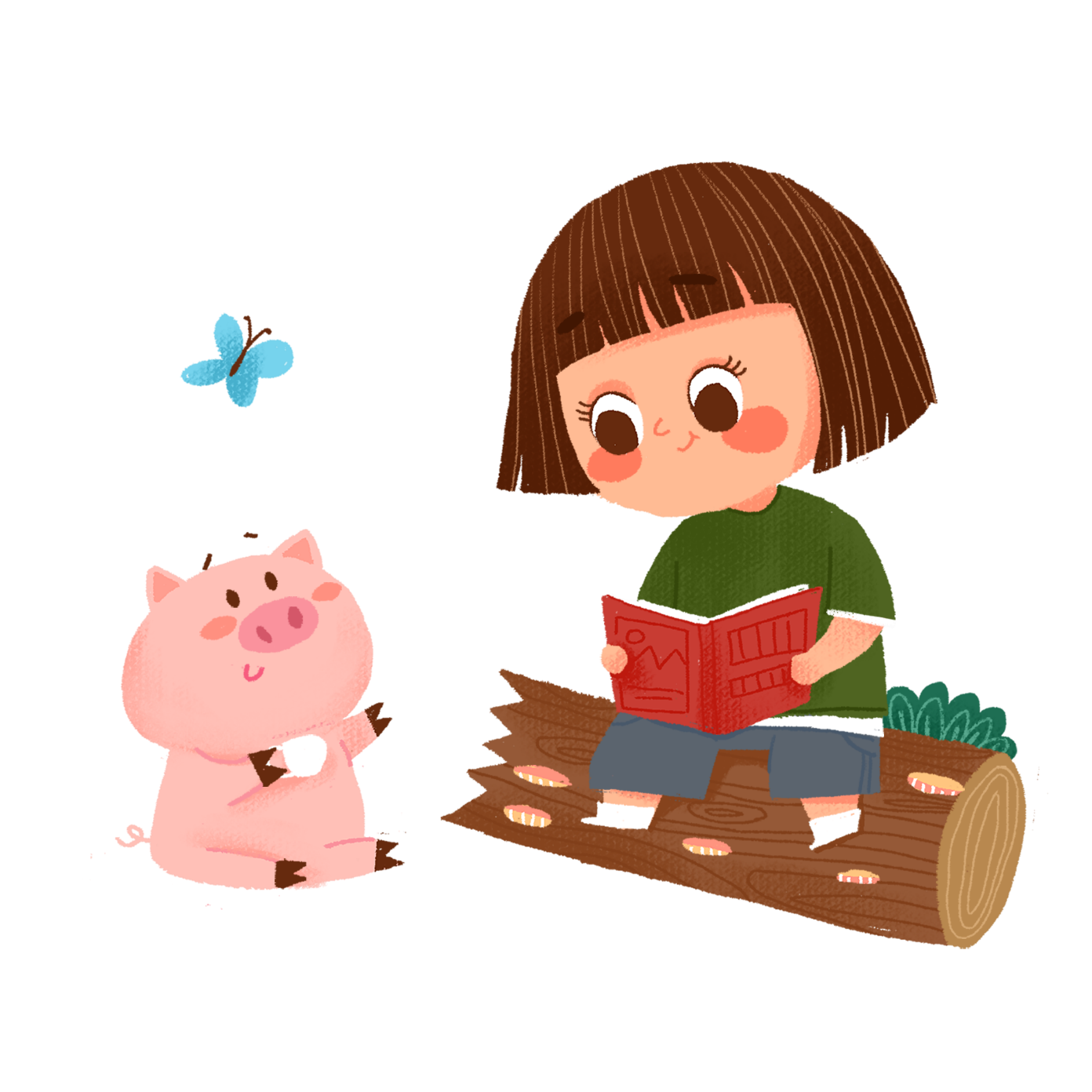 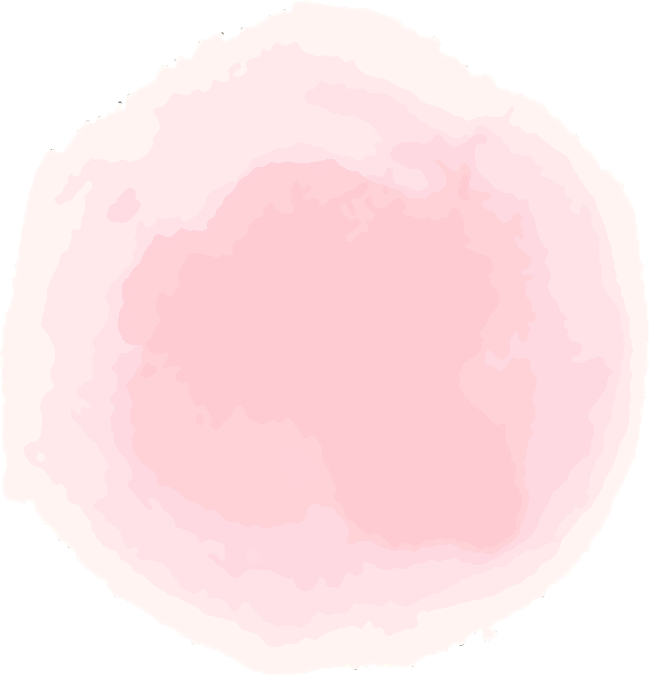 Ta cần thực hiện đặt câu hỏi để xác định kiểu câu kể.
	Việc đặt câu hỏi như vậy giúp ta xác định được chử ngữ, vị ngữ trong câu.
Các kiểu câu kể
Trả lời câu hỏi: Ai (cái gì, con gì)?
Trả lời câu hỏi: Làm gì?
Trả lời câu hỏi: Ai (cái gì, con gì)?
Trả lời câu hỏi: Thế nào?
Trả lời câu hỏi: Ai (cái gì, con gì)?
Trả lời câu hỏi: Là gì?
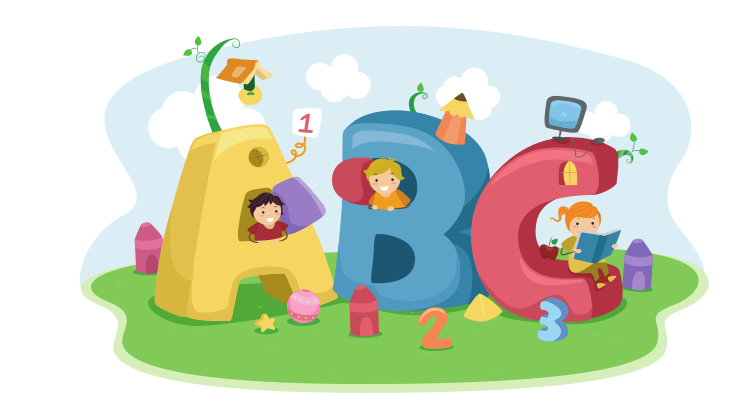 Đọc mẩu chuyện sau và thực hiện nhiệm vụ:
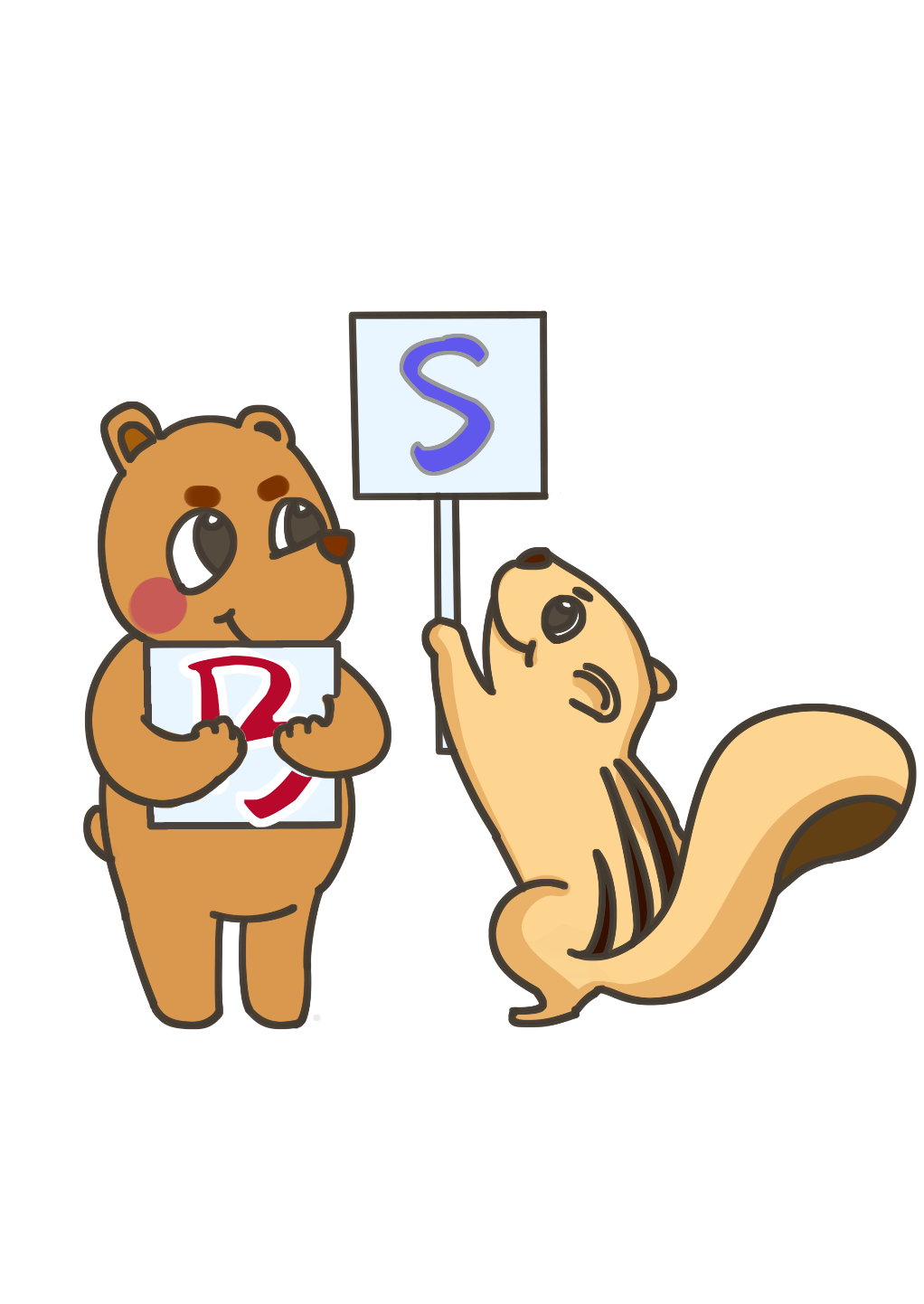 - Phân loại các kiểu câu kể trong mẩu chuyện.
- Xác định thành phần của từng câu 
(chủ ngữ, vị ngữ, trạng ngữ).
Quyết định độc đáo
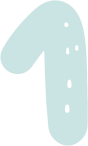 Cách đây không lâu, lãnh đạo Hội đồng thành phố Nót-tinh-ghêm ở nước Anh đã quyết định phạt tiền các công chức nói hoặc viết tiếng Anh không đúng chuẩn. Theo quyết định này, một lần mắc lỗi, công chức bị phạt 1 bảng. Ông Chủ tịch Hội đồng thành phố tuyên bố sẽ không kí bất cứ văn bản nào có lỗi ngữ pháp và chính tả. Đây là một biện pháp mạnh nhằm giữ gìn sự trong sáng của tiếng Anh.
					Theo báo Công an nhân dân
//
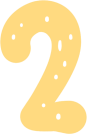 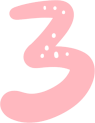 //
//
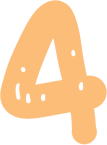 //
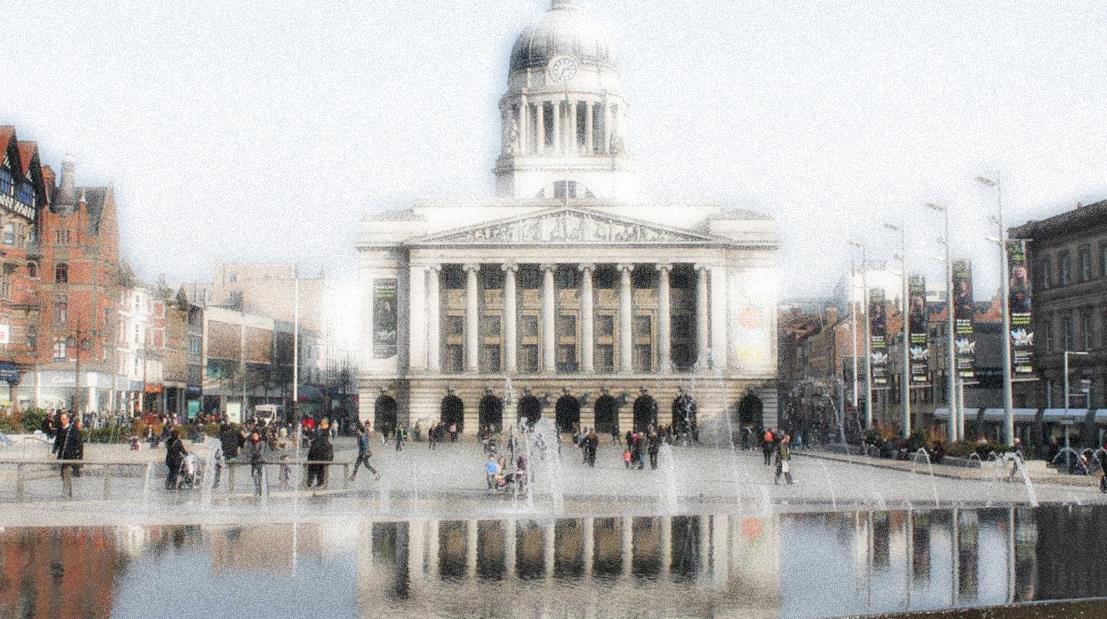 Trạng ngữ: ------------
Chủ ngữ: 
Vị ngữ: 
Phân cách chủ ngữ và vị ngữ: //
Bài tập 2
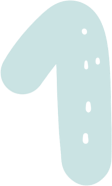 đã quyết định phạt tiền các công chức nói hoặc viết tiếng Anh không đúng chuẩn.
lãnh đạo Hội đồng thành phố Nót-tinh-ghêm ở nước Anh
- Cách đây không lâu?
- tuyên bố không kí bất cứ văn bản nào có lỗi ngữ pháp và chính tả.
- Ông Chủ tịch Hội đồng thành phố
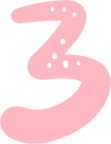 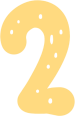 công chức
- Theo quyết định này, mỗi lần mắc lỗi,
sẽ bị phạt 1 bảng.
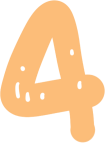 - Đây
là một biện pháp mạnh nhằm giữ gìn sự trong sáng của tiếng Anh.
Giữ gìn sự trong sáng của Tiếng Việt.
17-Dec-21
21
[Speaker Notes: https://www.youtube.com/watch?v=crrK0bj9hYc]
Em đã phân loại 
được các kiểu 
câu kể, xác định được thành phần của câu!
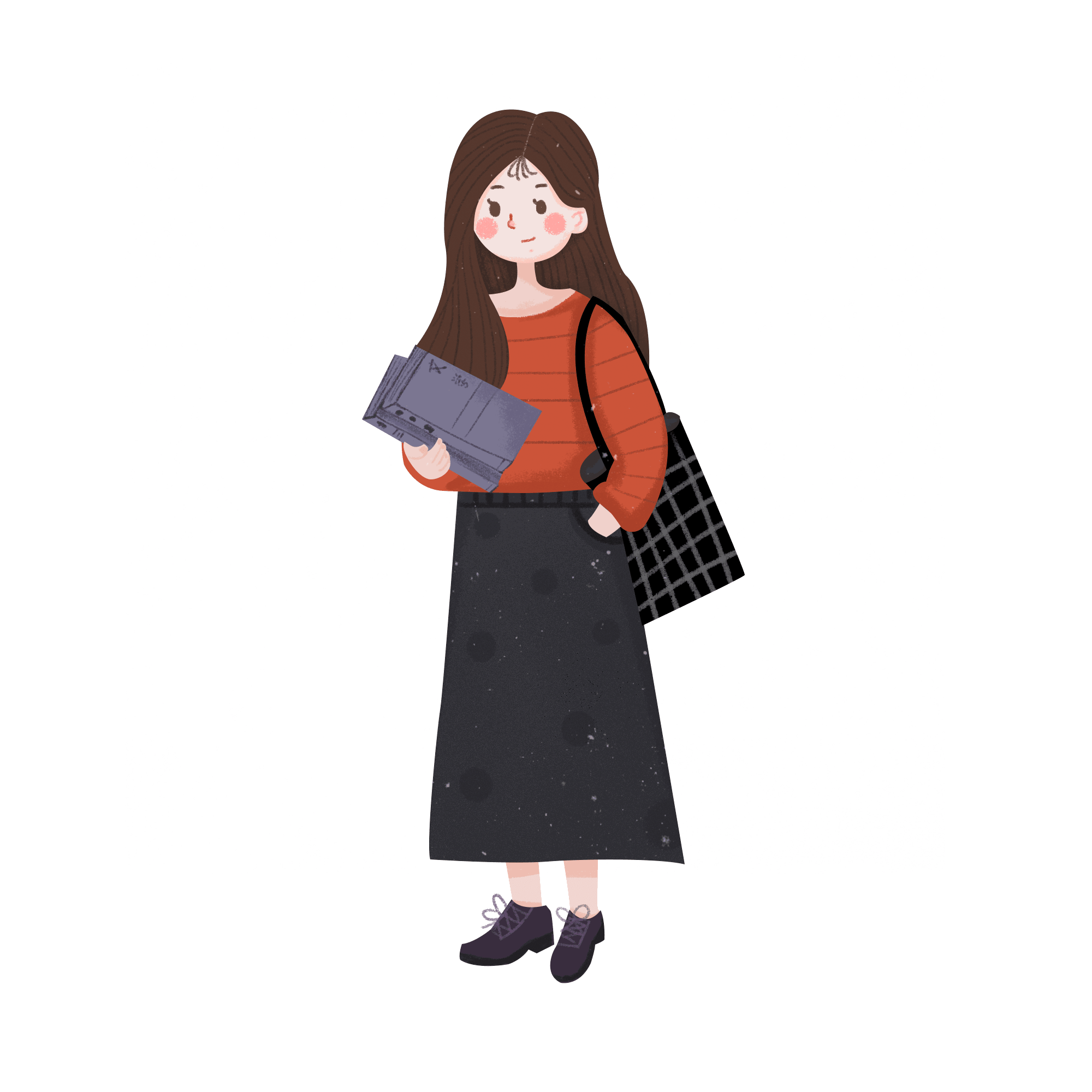 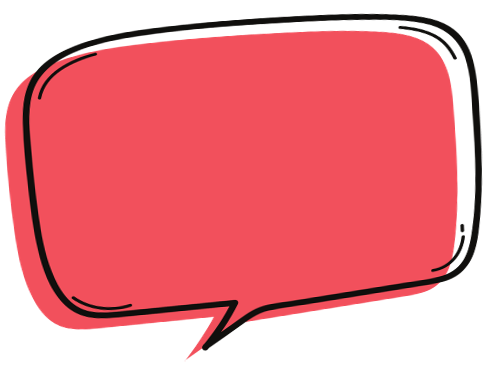 Em hãy trình bày 
trong 1 phút!
Em đã học được những gì?
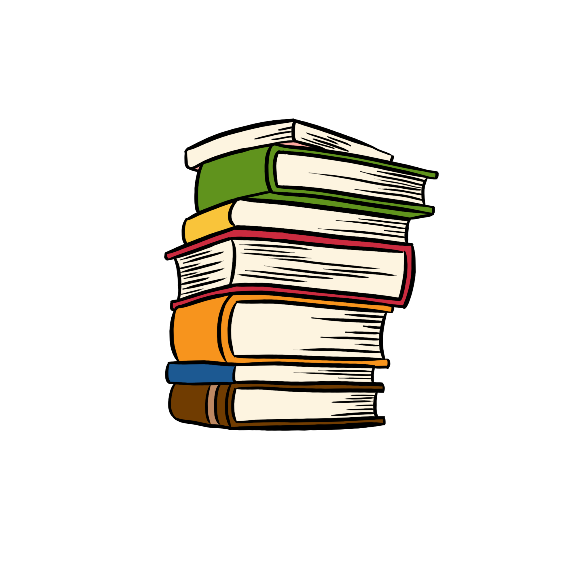 Các kiểu câu kể: Ai làm gì?Ai thế nào? Ai là gì?
Các kiểu câu: câu kể, câu hỏi, câu cảm, câu khiến
Xác định được các thành phần trong câu.
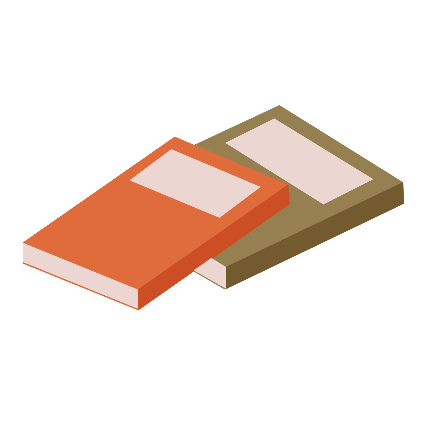 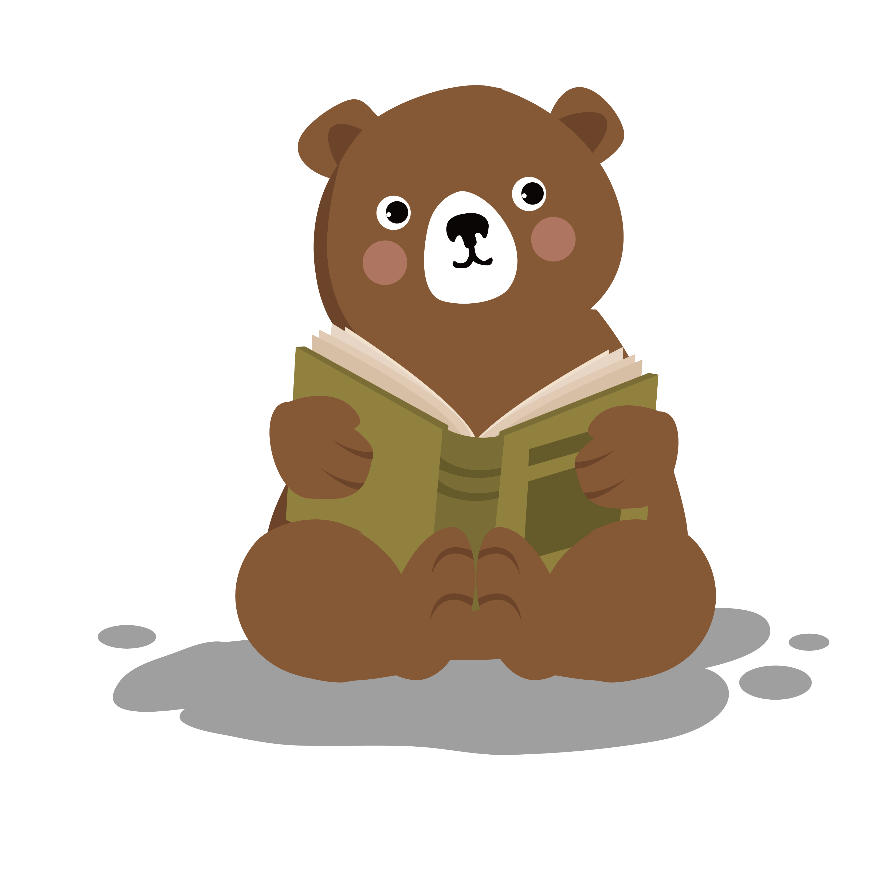 Thank you
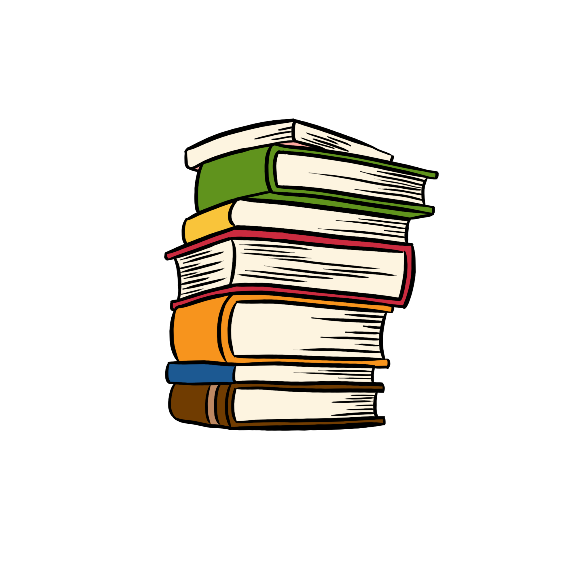